Monday October 14, 20197th Grade ELA
IDR – Collect Task Sheet 
Wonder Part 5
Read/Comprehension Questions
Part 3 and 4 Quiz Tomorrow
Story Elements Pyramid
Supporting Sentence Practice – Sentence Sort
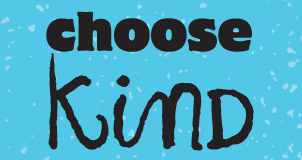 Tuesday October 15, 20197th Grade ELA
IDR – Task Sheet 
Wonder Part 5
Read/Comprehension Questions
Part 3 and 4 Quiz
Story Elements Pyramid and Story Questions With Partner
Check Supporting Sentence Practice
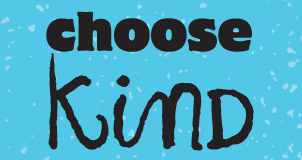 Wednesday October 16, 20197th Grade ELA
IDR – Task Sheet 
Wonder Part 5
Read/Comprehension Questions
Story Elements Pyramid and Story Questions With Partner
Check Supporting Sentence Practice
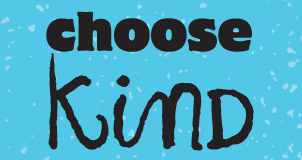 Thursday October 17, 20197th Grade ELA
IDR – Task Sheet 
Wonder Part 6
Read/Comprehension Questions
Story Elements Pyramid and Story Questions With Partner
Conclusion Sentence Practice
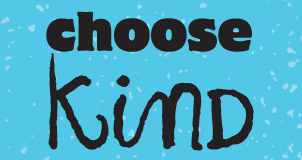 Friday October 18, 20197th Grade ELA
IDR – Task Sheet 
Wonder Part 6
Read/Comprehension Questions
Begin Memoir Unit
Notes/Definitions
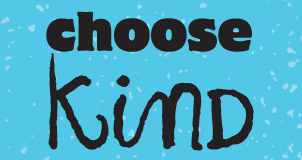